Інверторні Конвектори  Electrolux
Модельний ряд 2021
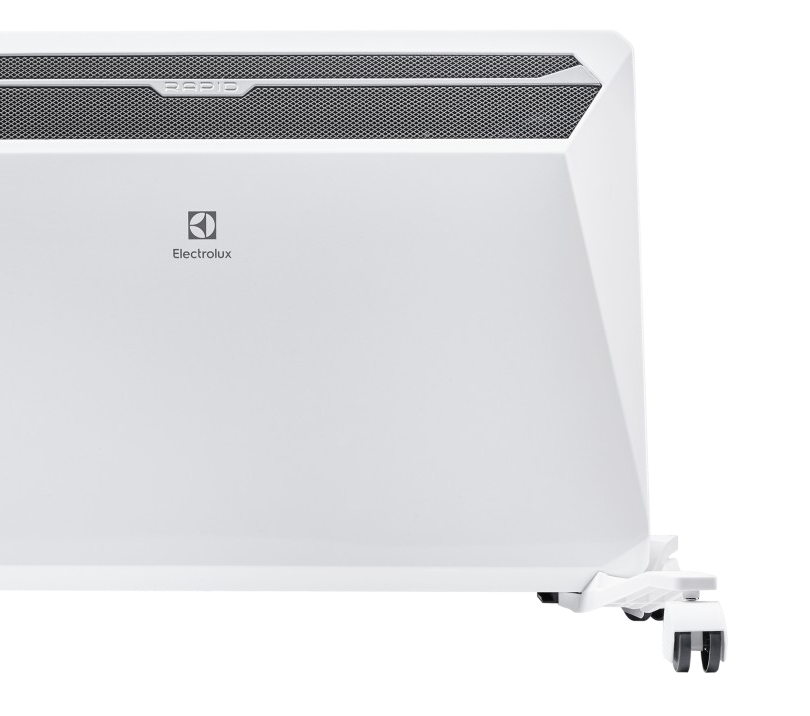 Конвектори з технологією
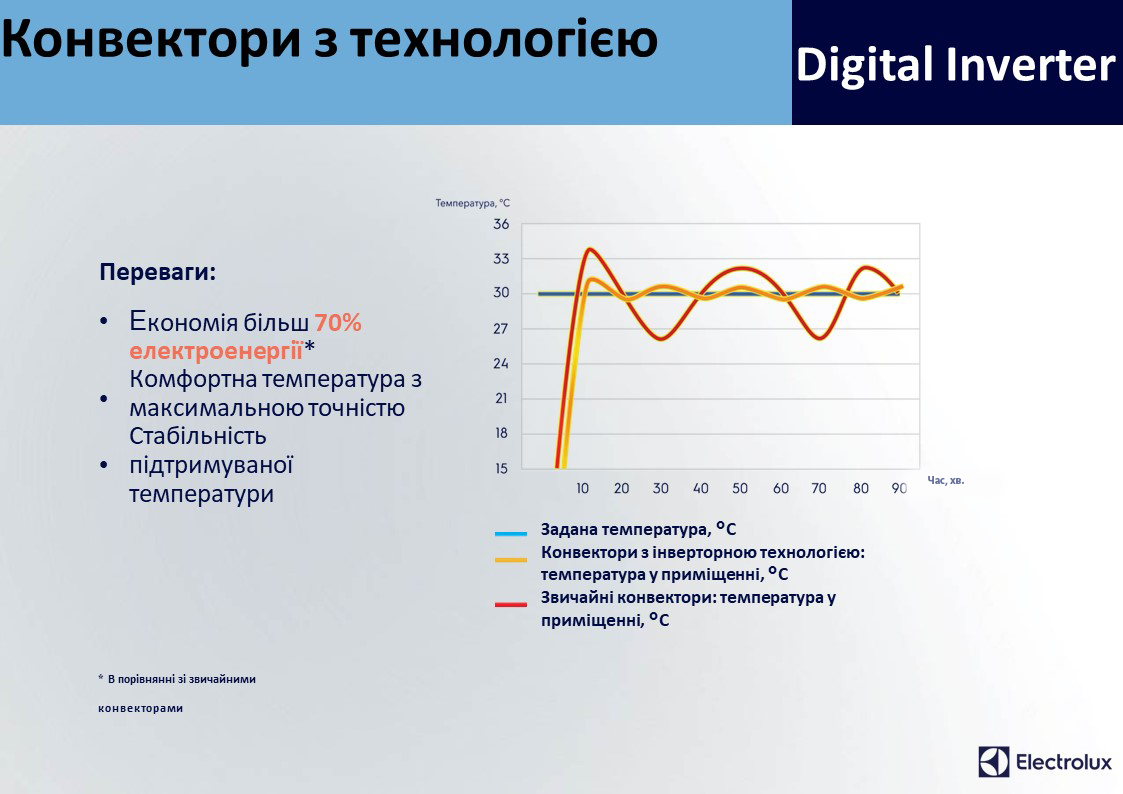 Digital Inverter
Переваги:
•	Економія більш 70%  електроенергії* Комфортна температура з  максимальною точністю  Стабільність  підтримуваної  температури
•
•
Задана температура, °С
Конвектори з інверторною технологією:  температура у приміщенні, °С
Звичайні конвектори: температура у  приміщенні, °C
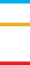 * В порівнянні зі звичайними

конвекторами
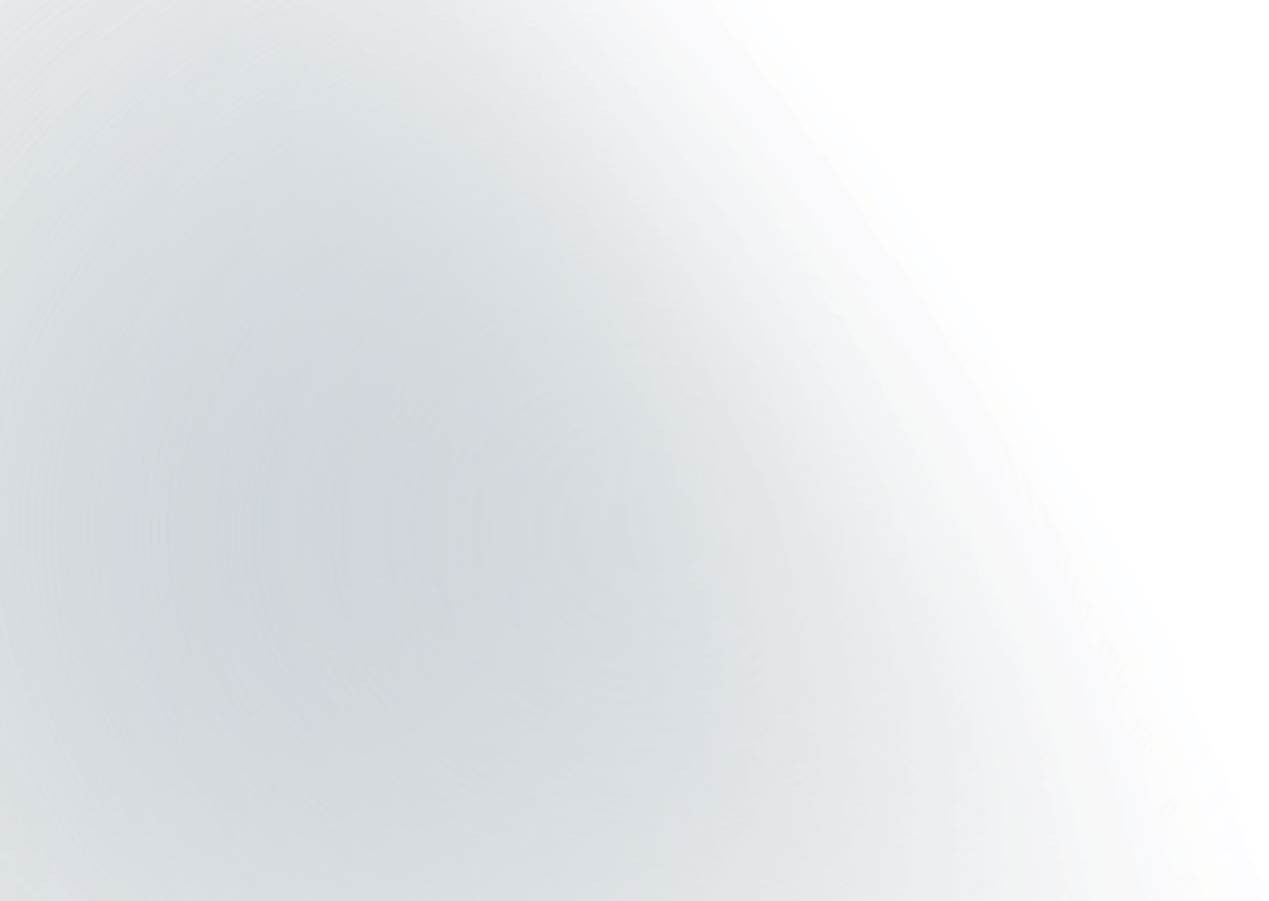 Нагрівальний елемент        Hedgehog
Ексклюзивно в обігрівачах  Нагрівальний елемент Hedgehog.

• Вихід на робочу температуру на  20% швидше
• Супер компактні розміри
 конвектора за рахунок збільшеної  площі теплопередачі
• М’яке комфортне тепло за рахунок  зниженої на 15 % температури  елемента та корпуса
• Збільшений термін служби
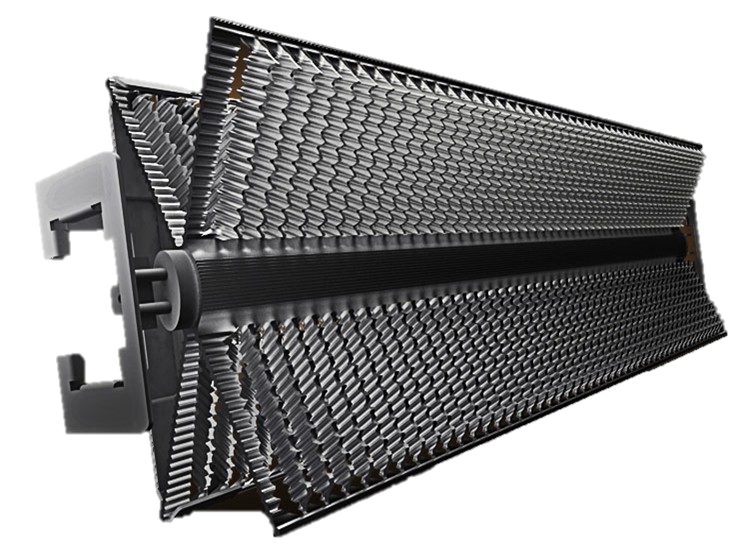 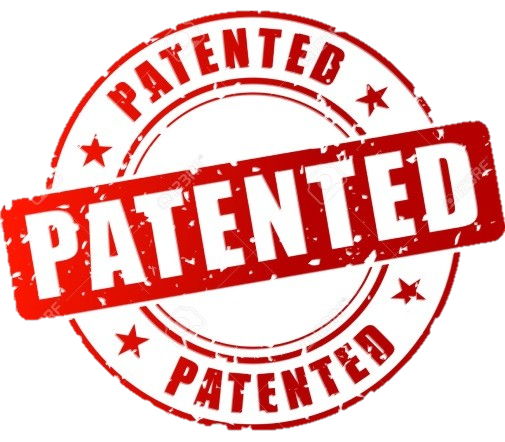 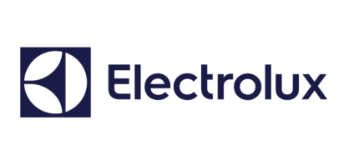 Інверторна технологія в
Air Gate Digital  Inverter
електричних обігрівачах
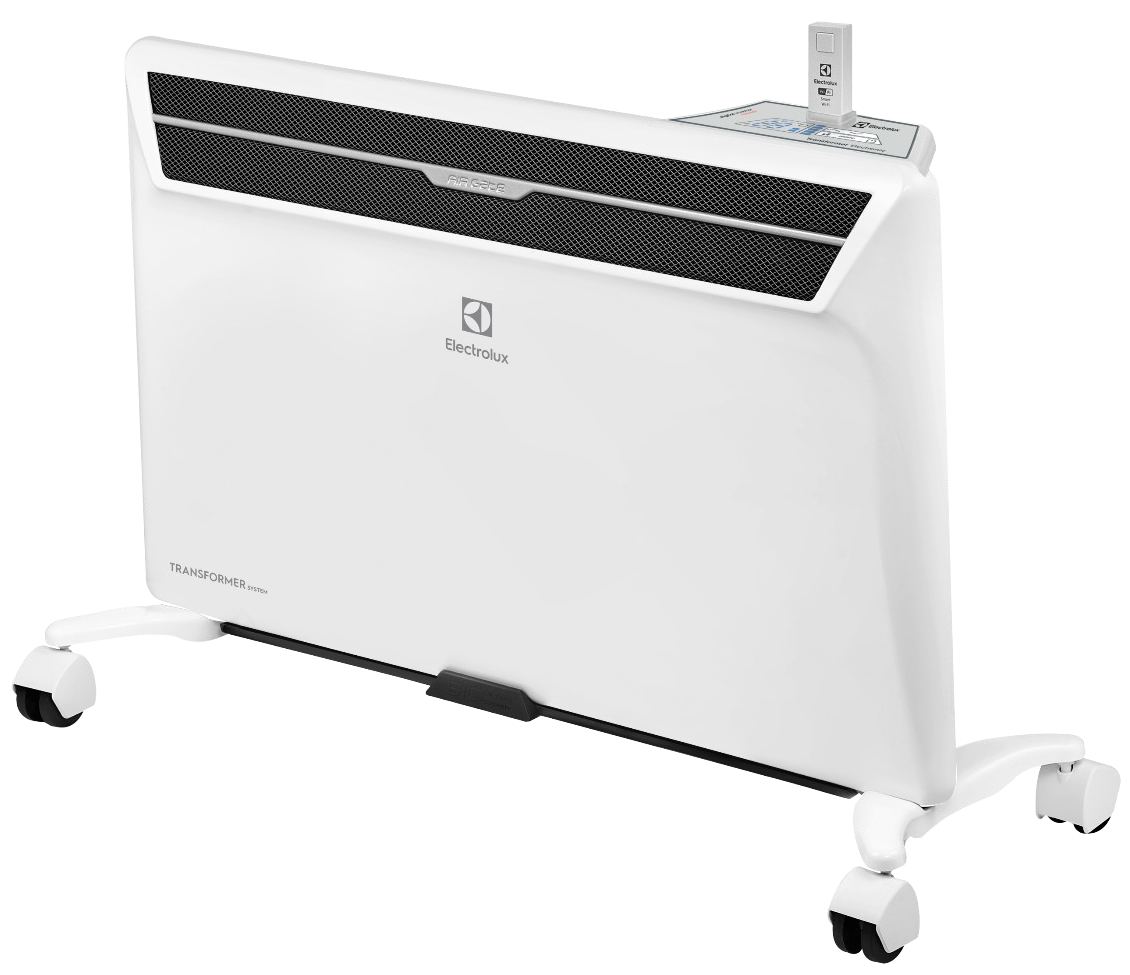 Шасі в комплекті
Smart Wi-Fi (опція, купується
окремо)
Унікальна конструкція жалюзі
Збільшує конвекційний потік, знижує  температуру корпуса і забезпечує  рівномірну конвекцію
Управління digital INVERTER
Нагрівальний елемент з унікальною технологією Hedgehog
Монолітний нагрівальний елемент нового  покоління з терміном служби більше 25 років
Інтелектуальна система  електричного опалення  Управління з будь-якої точки світу
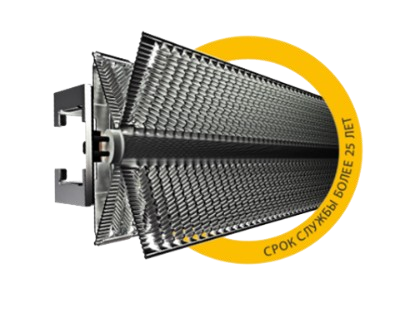 Turbo-потік гарячого повітря
 	Трапецієподібна форма конвекційної
камери. Потужний рівномірний
конвективний потік
Технологія  THERMORESIST COMPACT
Кріплення нагрівального  елемента
Повітрозабірник INTAKE
Спеціальне кріплення ніжок не
Аеродинамічний дизайн конвекційної  камери
Відсутність перегрівання внутрішніх елементів  корпуса
перекриває вхід повітря
х8
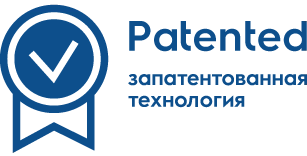 1500/2000/2500/3000 Вт
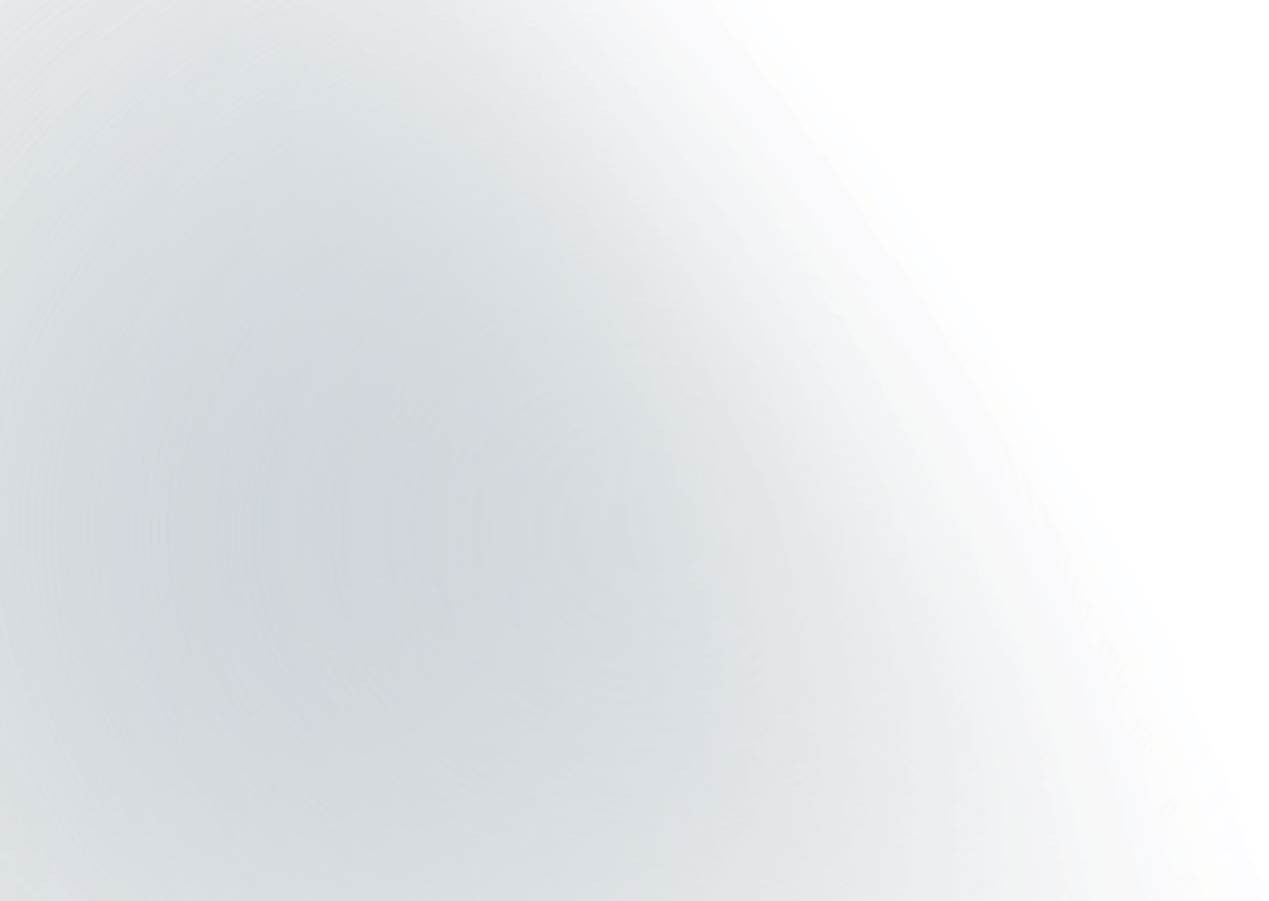 Конвектори серії Rapid Transformer з  новим 	блоком управління
Digital  Inverter 3.0
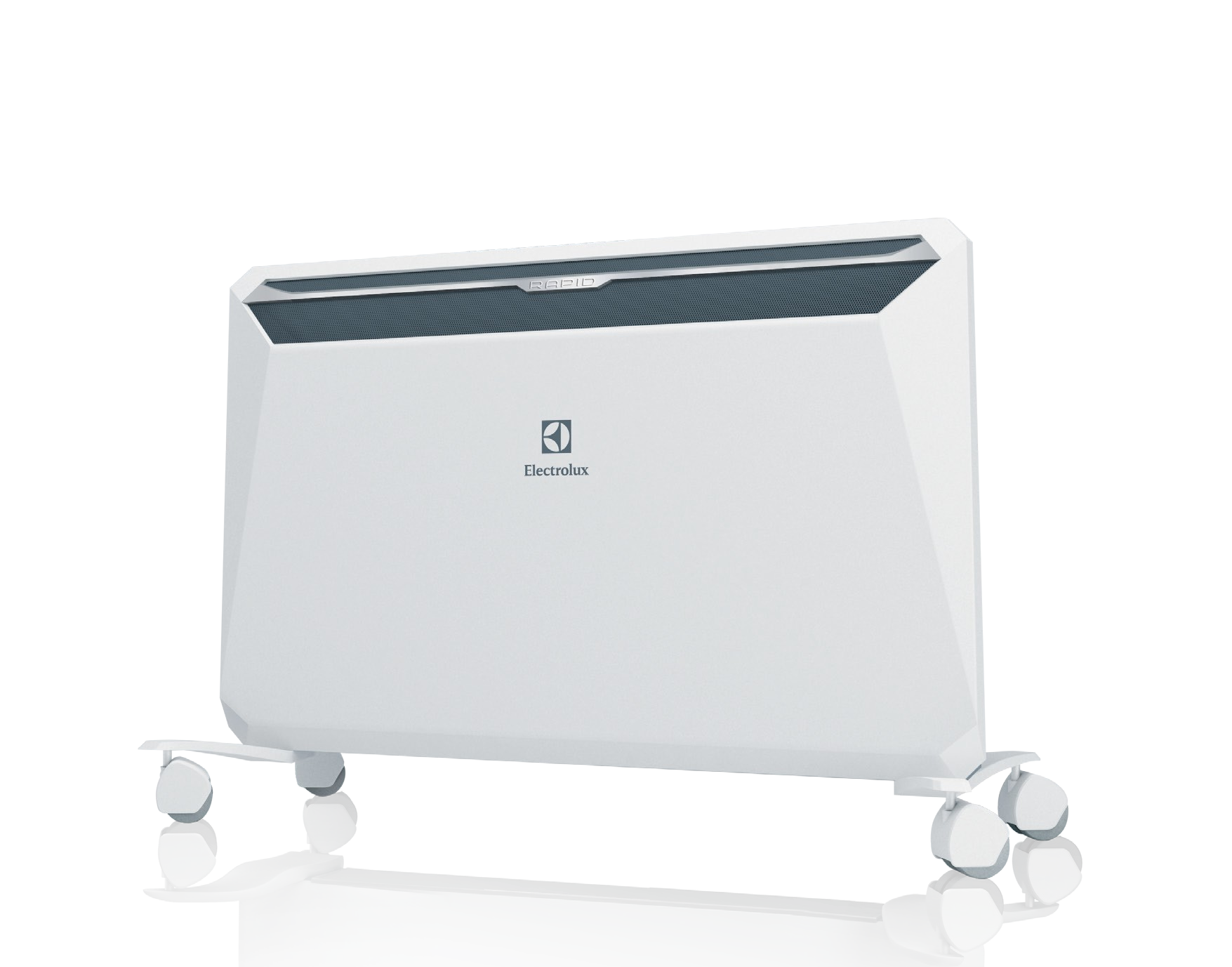 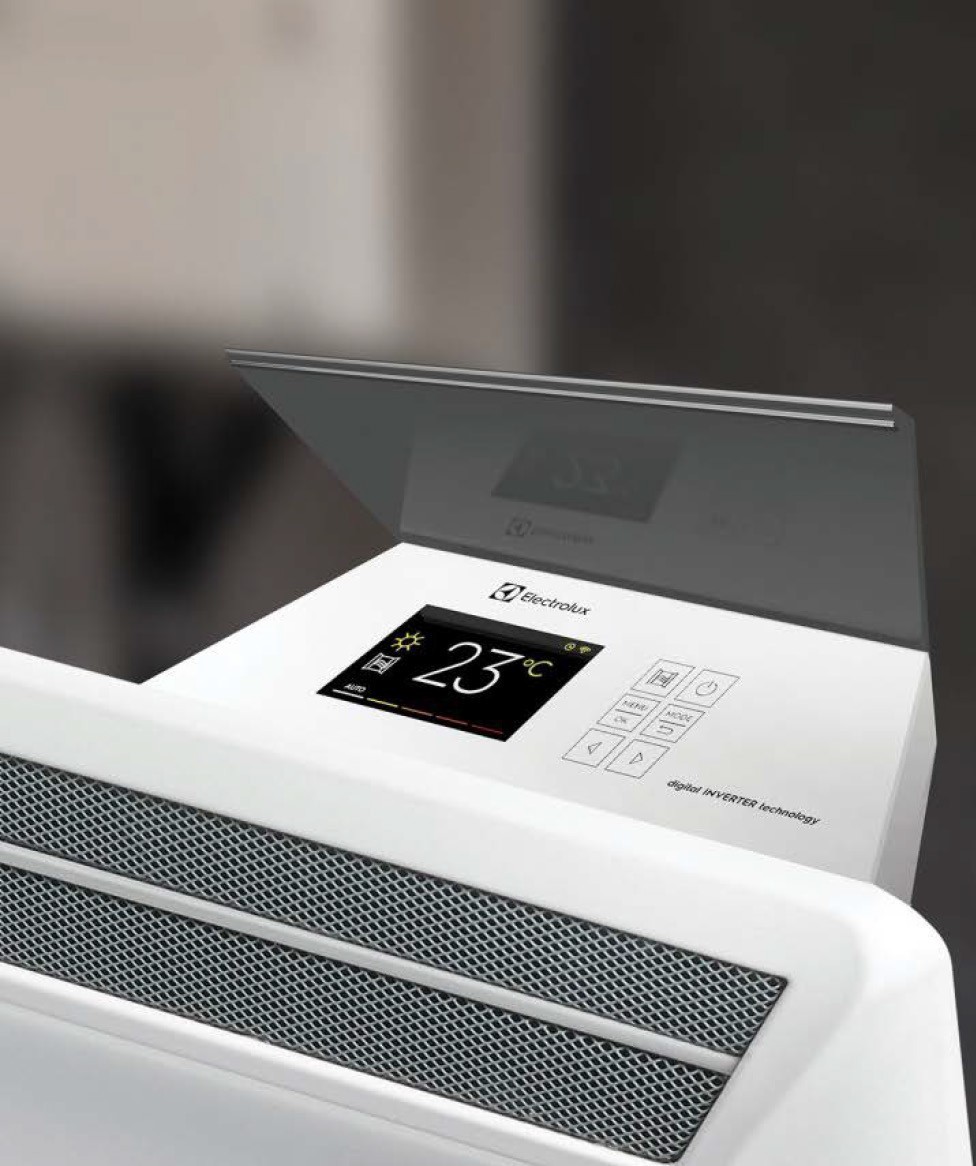 1500/2000/2500 Вт
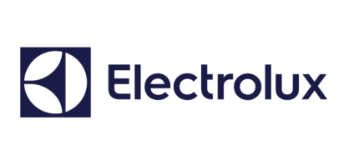 Блок управління digital INVERTER 3.0
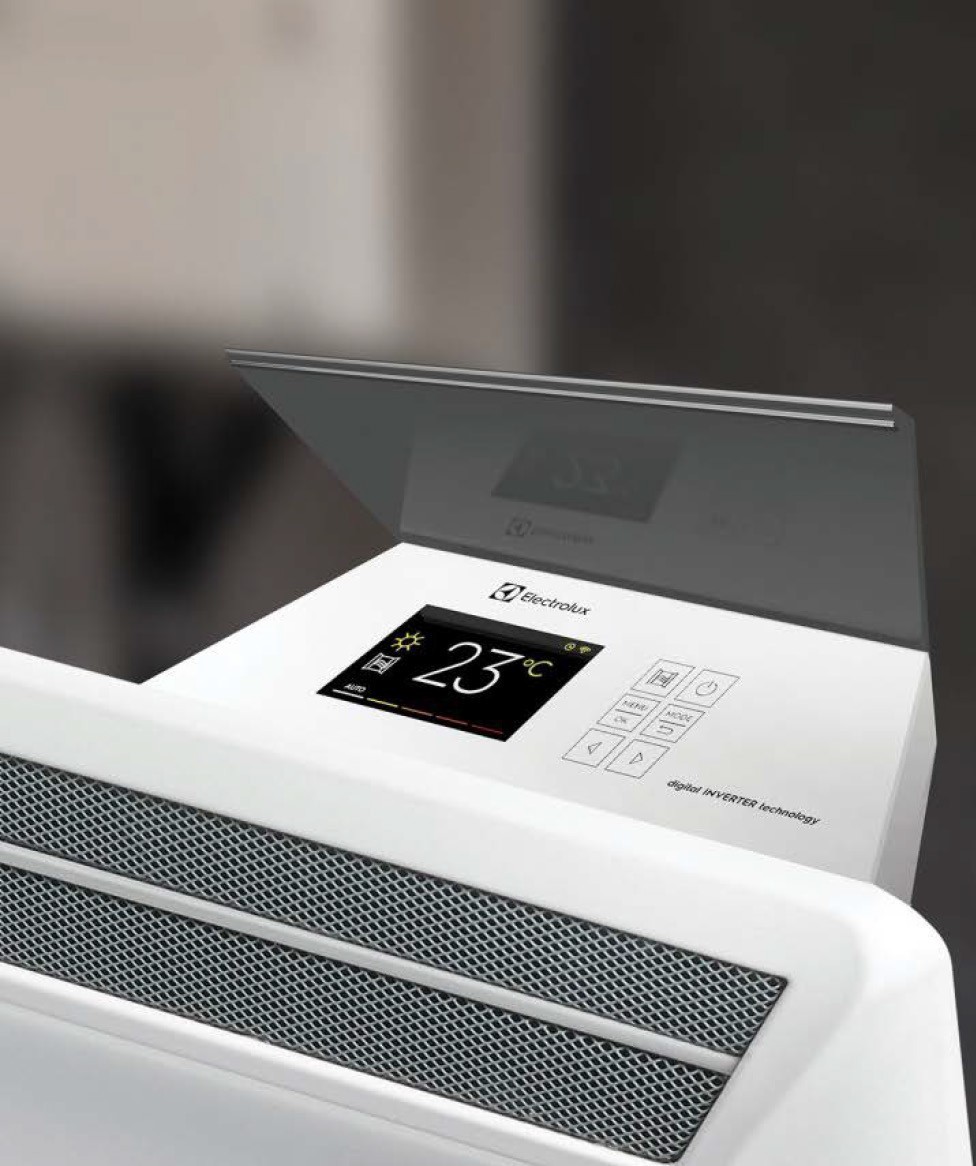 Вперше у  світі в електричних
обігрівачах
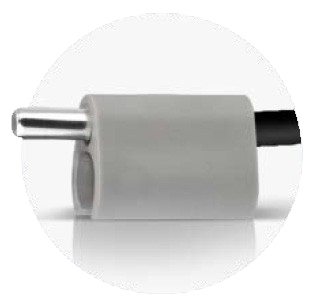 Унікальний  виносний  термодатчик  Контроль температури  з точністю до 0,1 °C  Технологія «Bullet
Sensor»  запатентована.
Найбільший кольоровий дисплей в класі
Ще більш плавне регулювання потужності  та точне підтримання температури. Ще
більше економії
Індивідуальне програмування
24/7 обігрівач підлаштовується під ваш
ритм життя
Датчик відкритого вікна  Ємнісні сенсорні кнопки Soft Touch
Інтуітивне  управління
Нова модель
плінтусного конвектора
Air Plinth PRO
1
2
3
4
5
6
7
Блок управління Digital Inverter 2.0
Можливість об’еднання в систему опалення Повітровипускна решітка Fine Screen
для ще більш ефективної роботи
Компактний. 2 кВт в розмірі 1,5 Квт  Монолітний нагрівальний
елемент нового покоління «Hedgehog»
Повнорозмірна повітрозабірна решітка  Висока потужність – 2000 Вт
7 переваг PRO
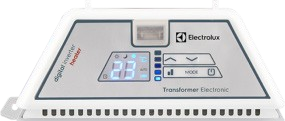 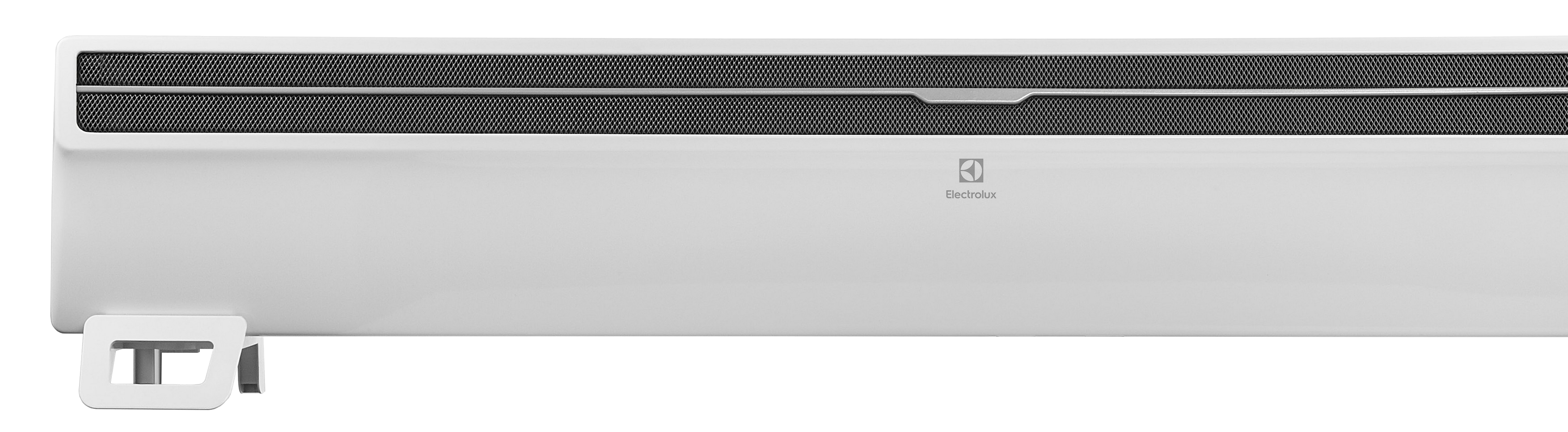 1500/2000 Вт
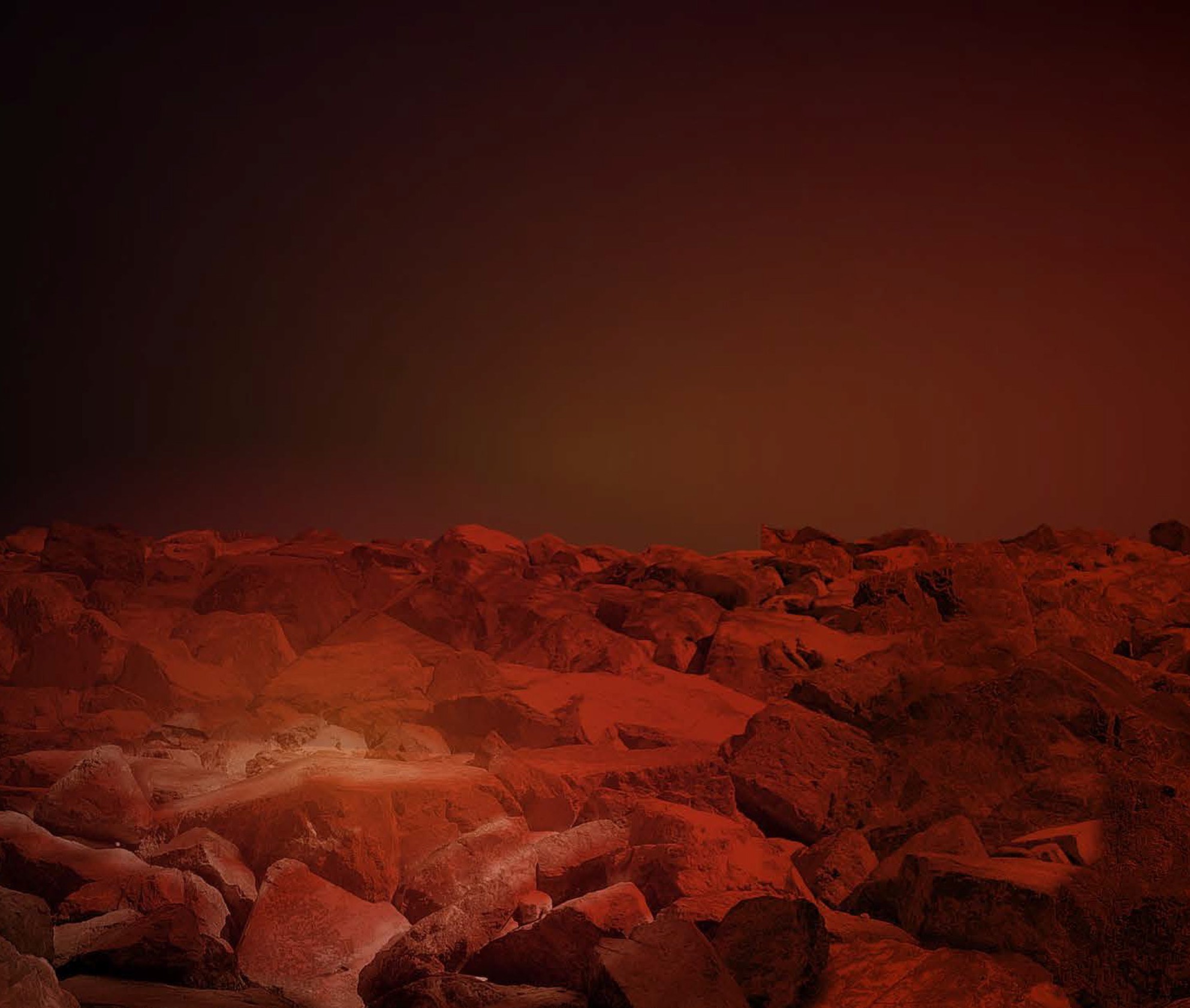 Еталон
у сегменті Premium
Новий  стандарт
у дизайні тепла
Народжений	нестримною  енергією, 
щоб приборкати стихію
digital INVERTER
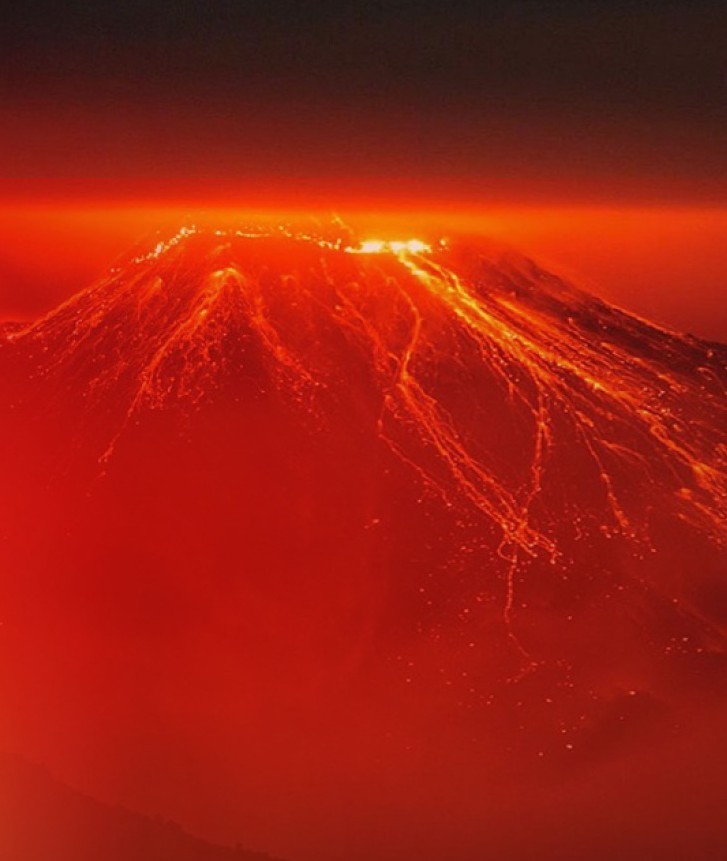 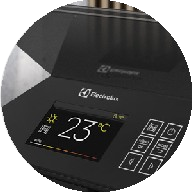 Інверторний блок  управління
3 покоління
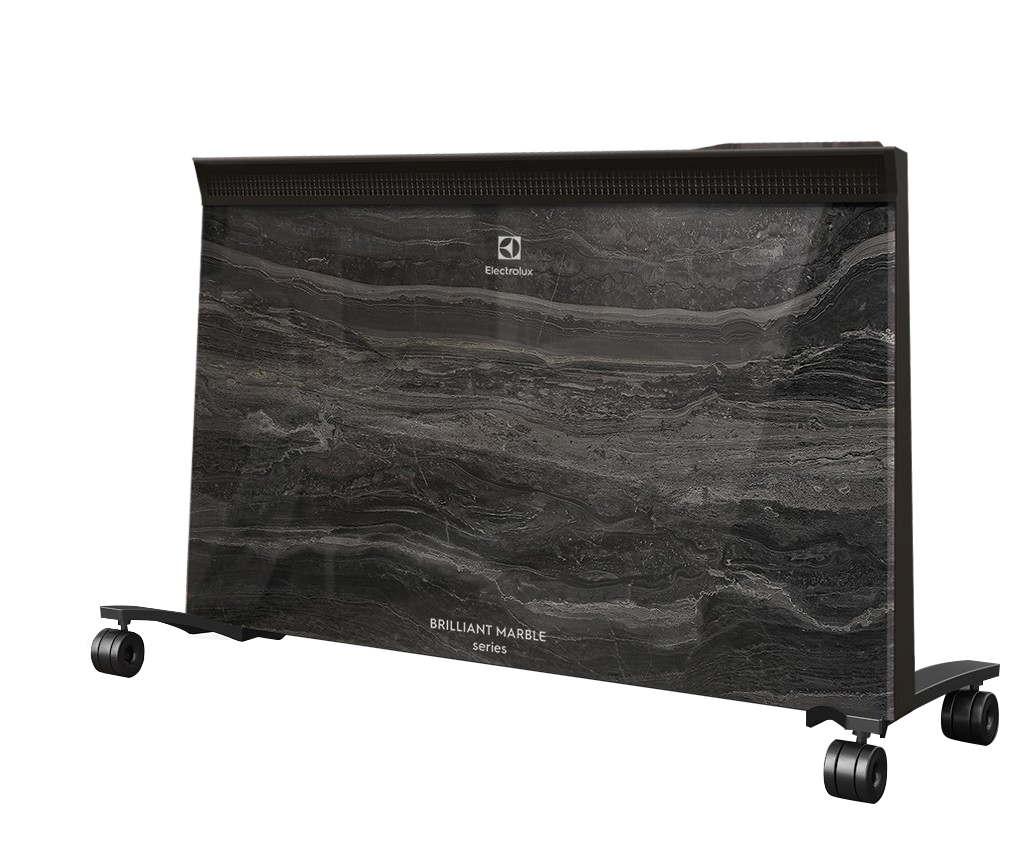 Інноваційний  нагрівальний  елемент  Hedgehog
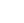 Мармурова  панель  протиударна
склокераміка
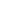 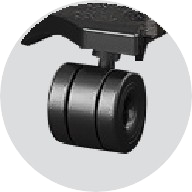 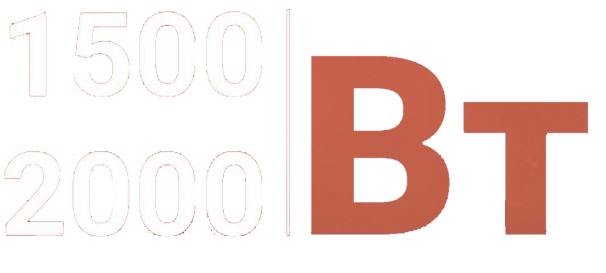 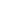 Cуперстійкі  шасі
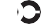